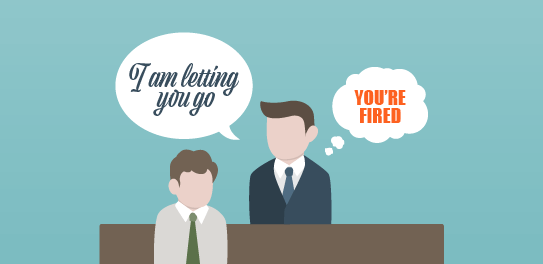 Euphemism
Mr. May
AP Language and Composition
April 23rd, 2019
What is a Euphemism?
Euphemism- a nicer-sounding, indirect way of expressing a harsher or more offensive idea.
Eu: “Good”
Phem: “Voice / Words”

Common Examples:
“Chad’s grandfather passed away last night.”
“Vicky was let go from her job.”
“My mother is getting on in years.”
“I hear those two are sleeping together.”
“Our dog had to be put to sleep.”
Political Euphemisms Used in the Past
Air bombings = “pacification”

Deportation = “transfer of population”

Prison camps / executions = “elimination of unreliable elements”

War / Assassination = “action”

Are there words or phrases like this used today?
Contemporary Political Euphemisms
“Collateral Damage”

“Capital Punishment”

“Enhanced Interrogation”

“Termination of a Pregnancy”

“Pro-Choice / Pro-Life”

“Sanctity of Marriage”
Some Less Common / Less Obvious / Old Fashioned Euphemisms
“My aunt is in the family way.”

“The United States will continue its efforts in the Middle East.”

“Richie and his girlfriend are living in sin.”

“Chris needs to clean his room; his unmentionables are all over the floor.”